Fertility Sparing Strategiesin Early Endometrial Cancer: How to optimize patient selection
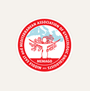 David ATALLAH MD, MSc
Professor of Obstetrics and Gynecology – Saint Joseph University 
IGCS Secretary Treasurer Elect, Executive Committee
MEMAGO Secretary General
Chairman Department of Gynecology at Hôtel Dieu de France University Hospital
Head of Gynecologic Oncology, Gynecology and Breast Unit
ESGO accredited center for advanced ovarian cancer surgery
8th MEMAGO & 2nd Athens OVARIAN CANCER Symposium
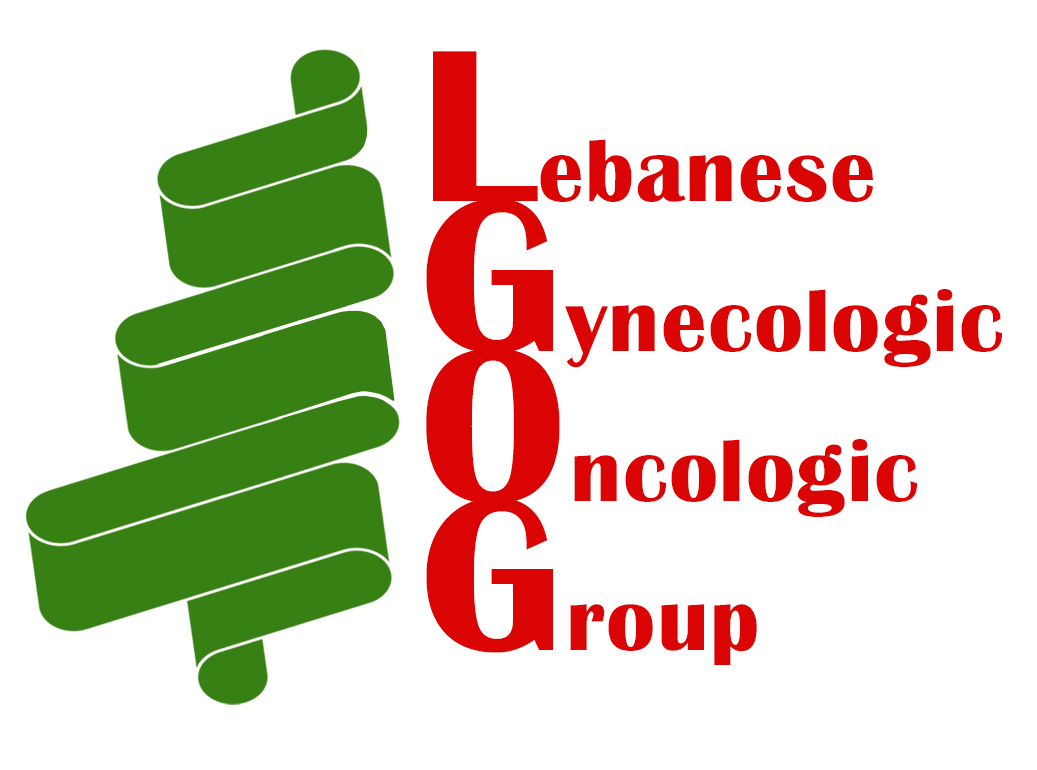 Disclosures
Nothing to disclose
Introduction
Most common gynecological cancer
Typically: post menopausal women
20-25% before menopause, 
7% between 20 and 44 years  (obesity, diabetes, sedentarity)
5-10% of premenopausal women have EAH
Young women: good prognosis
Early stage (limited myometrial invasion)
High differentiation at diagnosis
Recommended treatment: total abdominal hysterectomy with staging depending on risk factors
Cancer of the endometrium-cancer stat facts. 2017
Adenocarcinoma of the uterus. In: Di Saia PJ,, 2002. p. 289–350.
Crissman JD et al.. Endometrial carcinoma in women 40 years of age or younger. Obstet Gynecol 1981;57:699–704.
Geisler HE, et al.. Carcinoma of the endometrium in premenopausal women. Am J Obstet Gynecol 1969;104:657– 63.
[Speaker Notes: It’s a post menopausal cancer
5 per cent before 40
Young age is a good prognosis
Recommanded treatment is tahbso]
Conservative Treatment: Therapeutic Challenge.
Risk of disease progression as high as 5-6%

Role of gynecologic oncologist in both treating malignant disease 
&
Offering fertility –sparing alternatives when allowed so  Oncofertility
Martinez et al.  Best Practice & Research Clinical Obstetrics and Gynaecology 26 (2012) 
Adapted from Fotopoulou et al. Fertility-Sparing Surgery in Early Epithelial Ovarian Cancer:A Viable Option? Obstetrics and Gynecology International Volume 2012
[Speaker Notes: It’s a therapeutic challenge when considering conservation
5 to 6 percent of risk of progression]
Candidates for conservative treatment
EAH

EEC

Stage IA (without myometrial invasion) 

Grade1

Endometrioid cancer
J Natl Compr Canc Netw. 2014 (NCCN)
Int J Gynecol Cancer. 2015 (ESGO)
Rationale for conservative treatment
Rationale behind conservative treatment in Grade 1 Stage 1 patients
Recurrence rate

Five-year survival rate

Nodal disease

Myometrial invasion
[Speaker Notes: In these patients who are grade 1stage 1, the rationale is based on the recurrence rate, five year survival, nodal disease, myometrial invasion]
Relationship between Depth of Myometrial Invasion and Recurrence in Patients with Stage I Endometrial Carcinoma
Modified from DiSaia PJ et al: Am J Obstet Gynecol 151:1009, 1985
[Speaker Notes: The more the myometrium is involved the more the recurence rate is high]
Frequency of Pelvic and Para-Aortic Nodal Disease
Modified from Creasman WT et al: Cancer 60:2035, 1987
[Speaker Notes: If we dissect this subset of patients we can see that involvement of lymph nodes are dependent on the tumor grade]
Relationship between Depth of Myometrial Invasion and Five-Year Survival Rate (Stage I)
Tumors limited to the endometrium: 90,8% 


Tumors invading the deep myometrium: 85,4%
Morice P, et al. Endometrial cancer. Lancet.2016
[Speaker Notes: Thus, the survival rate is quite high in this subclass of patients]
Patient selection criteria
[Speaker Notes: Saying all that, what kind of Patient would you select for conservation? You had a hint]
Selection criteria
A well-differentiated carcinoma

The tumor does not deeply invade the myometrium, demonstrated by MRI, TVUS, HSC

Absence of suspicious pelvic or preaortic nodes

Obesity remains a significant risk factor of endometrial transformation even after primary treatment (approximately 50% of ≥25 BMI patients recur)
L. Chiva et al. / Gynecologic Oncology 111 (2008) S101–S104 
P. Morice et al. / Gynecologic Oncology 96 (2005) 245–248
 Gotlieb et al., Obstet Gynecol 2003;102:718 –25
G. Laurelli et al. / Gynecologic Oncology 120 (2011) 43–46
Selection criteria (2)
Absence of synchronous ovarian tumor : Ca 125, abdomino-pelvic US, pelvic MRI (consider diagnostic laparoscopy + peritoneal cytology). Risk of occult synchronous ovarian tumour in stage I: 1-5%

 No contraindications for medical treatment

The patient understands and accepts that this is not standard treatment

The patient should show her desire to complete the follow-up protocol
L. Chiva et al. / Gynecologic Oncology 111 (2008) S101–S104 
P. Morice et al. / Gynecologic Oncology 96 (2005) 245–248
 Gotlieb et al., Obstet Gynecol 2003;102:718 –25
G. Laurelli et al. / Gynecologic Oncology 120 (2011) 43–46
Positive diagnosis: imaging and surgery
[Speaker Notes: How to do the diagnosis?]
Diagnosis and pre-treatment evaluation: imaging
MRI is slightly more sensitive than ultrasound for the evaluation of myometrial invasion (86%–89% vs 66%–79%)

Combination of both transvaginal sonography and MRI could be more accurate in detecting myometrial invasion.

MRI : sensitivity of 80% and specificity of 100% in diagnosing cervical invasion.

Lymph node greater than 1cm in short axis or with central necrosis is considered to be suspicious on MRI
Rodriguez-Trujillo A, et al. Int J Gynecol Cancer. 2016
Savelli L, et al.. Ultrasound Obstet Gynecol 2008
Mazzon. Fertility preservation in endometrial cancer. Fertil Steril 2010.
Manfredi R et al. Radiology. 2004
 Vasconcelos C et al ., J Obstet Gynaecol. 2007
[Speaker Notes: Lets speak about imaging:The combination of mri and transvaginal sonogram is more accurate in detecting myometrial involvement]
Diagnosis and pre-treatment evaluation: biopsy
Hysteroscopy is the most accurate way for biopsy and evaluation of the cavity

Excludes cervical involvement (NPV 100%, low Sp), complementary to MRI.

Best procedure to estimate the extent of the cancerous spread within the uterine cavity (>50% prognostic factor)

Indirectly predictive of tumoral size (independent prognostic factor of lymph node spread and disease-free survival)

Complication rate of 3%, with 1% of uterine perforation

No prognostic significance for migrant cells outside the cavity
Rose PG. Endometrial carcinoma. N Engl J Med 1996
 Toky T et al., Br J Obstet Gynaecol 1998
Garuti et al., Gynecol Oncol 2001
Touboul C. et al. Anticancer Res 2014
Lo KW et al. Gynecol Oncol 2002
[Speaker Notes: The reason is that biopsy or curetage does not sample the entire endometrium and hysteroscopy is needed in order to evaluate the entire cavity]
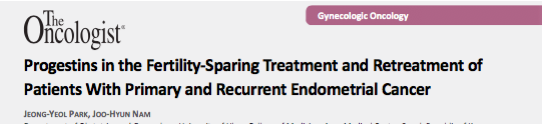 laparoscopic evaluation of the: 
adnexa 

lymph node

peritoneal cavity 

not recommended unless imaging studies suggest a suspicious involvement of these regions in tumor spread.
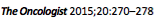 Treatment modalities
HORMONAL:
Megestrol acetate
Medroxyprogesterone acetate
Levonorgestrel IUD

HYSTEROSCOPIC Tumor Resection and Progesterone therapy
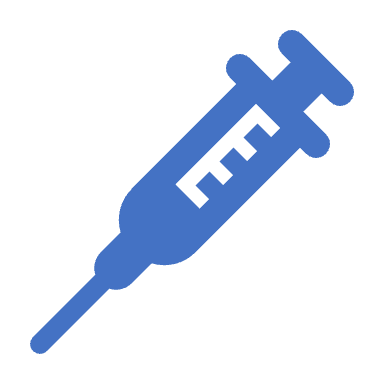 Hormonal treatment
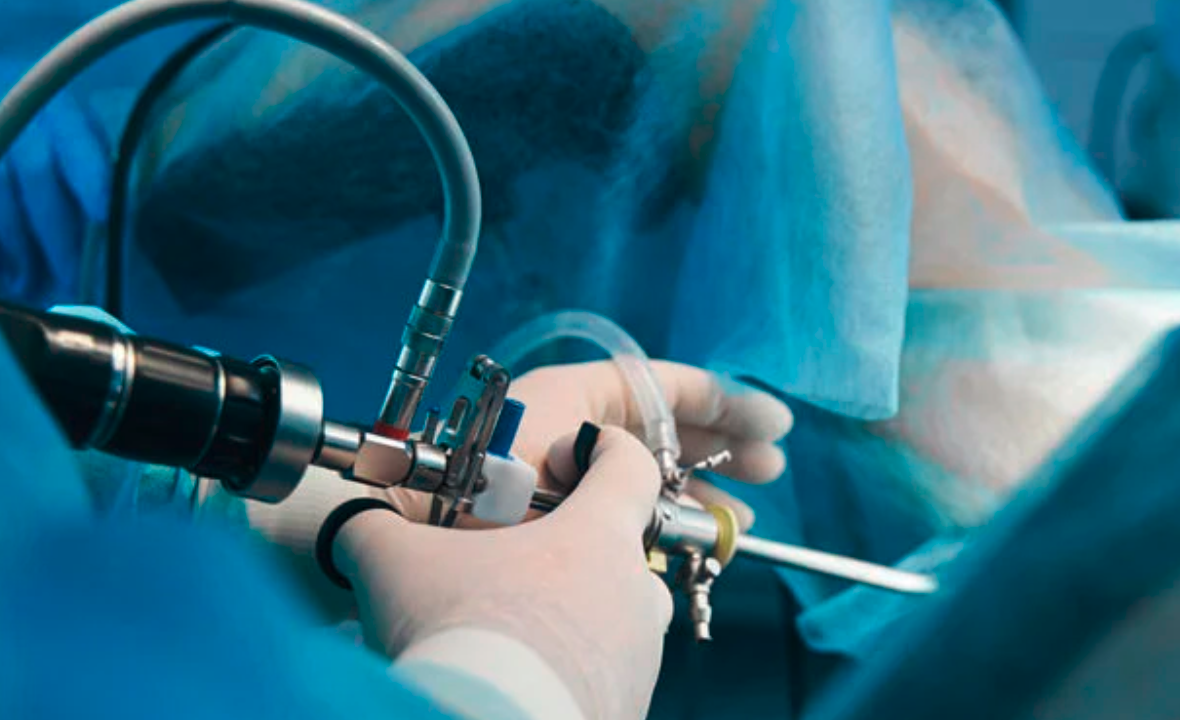 HYSTEROSCOPIC Tumor Resection and Progesterone therapy
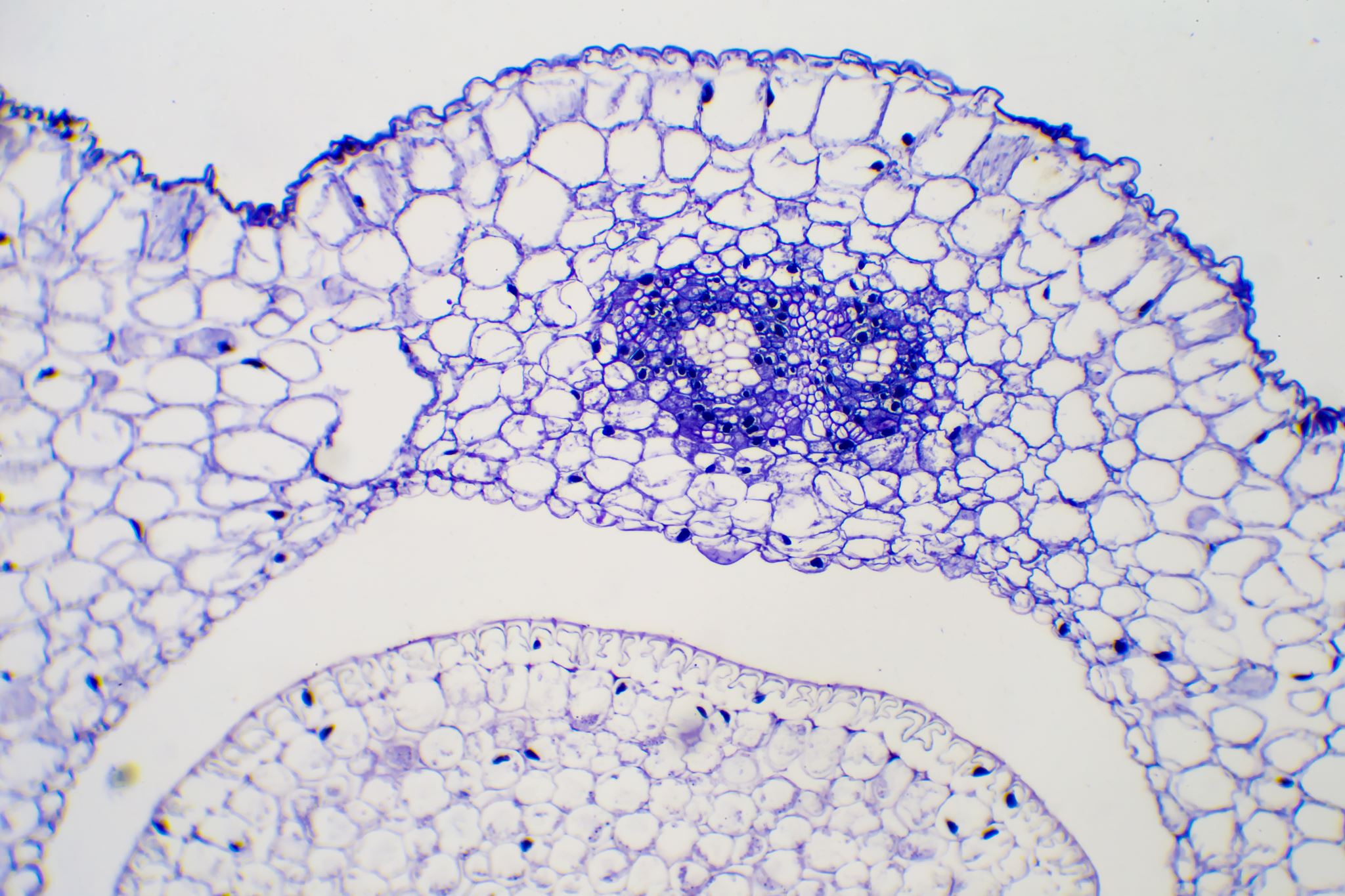 Intrauterine levonorgestrel device
Intrauterine levonorgestrel device: GI EAC,AEH
Recurrence rate
Recurrence rate
Recurrence rate = 11.1% (in patients with EC)
 Hysteroscopic resection before hormonal treatment 
Shan: hysteroscopy then curetage
Alonso et al. ; Hysteroscopic surgery for conservative management in endometrial cancer: a r AAlonso S ecancer 2015, 9:505 eview of the literature ; ecancer 2015
[Speaker Notes: In our series, the recurrence rate was 20 % (2/10 cases)
When reviewing the literature, the outcomes of studies on patients who underwent hysteroscopic resection before hormonal treatment for EC showed a recurrence rate of 11 %
 Laurelli 2011 : Progestin treatment if no evidence of myometrial involvement. 14 patients. 1 relapse. 40 months mean follow-up

Mazzon 2010 : 6 patients.  No relapse with 50.5 months mean follow-up

Shan 2013 : 14 patients . 2 relapses . 34.7 median follow-up

Marton 2014 : 2 cases . 1 relapse . 11 aand 22 months median follow up]
Recurrence rate
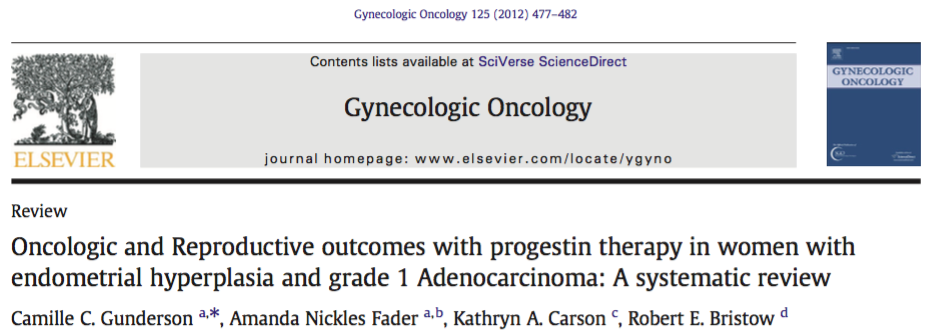 Recurrence rate = 35.4% (in patients with EC)
 treated with progestin alone
[Speaker Notes: 11.1 % (with Hysteroscopic Resection ) to be compared with a number of 35.4% when patients with EC received only hormonal treatment as conservtive management]
Recurrence factors
Recurrence factors
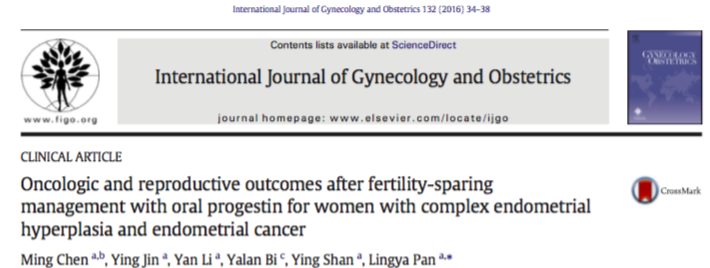 [Speaker Notes: Those with recurrence were significantly older (P = 0.009), had a higher BMI (P = 0.003), and required a longer time to achieve a CR (P b 0.001) than those without recurrence]
Park 2012
Retrospective Korean study
148 patients

Mean Complete Response (CR) rate: 77.7%

Durable CR rate in patients treated with progestin about 51% at 5 years

BMI >25 kg/m2 was the only significant factor associated with a failure to achieve CR

BMI < 25 kg/m2, MPA (compared to MA), maintenance treatment and pregnancy were significantly associated with a lower risk of recurrence on multivariate analysis
BMI, MPA, maintenance, pregnancy
J.-Y. Park et al. / European Journal of Cancer 49 (2013) 868–874
[Speaker Notes: Park in the largest retrospective study demonstrated that main factors of sustained response  are BMI, Progesterone treatment maintenance therapy and pregnancy
Patients who do not get pregnant or who take weight have more chances of recurrence]
Koskas 2012
Compare the survival of patients with grade 1 intramucous endometrial adenocarcinoma according to the extent of surgery
Retrospective cohort study
489 patients (<40 yo). 101 patients who underwent uterine preservation, 184 patients who underwent ovarian preservation, and 204 patients who underwent hysterectomy with oophorectomy
Conservation not associated with an increase in cancer-related-mortality in univariate and multivariate analysis
Conservation not associated with an increase in cancer-related-mortality in univariate and multivariate analysis
Martin Koskas et al., Fertil Steril 2012
[Speaker Notes: Koskas in his study addressed an issue on conservative treatment in intra mucous endometrial carcinoma]
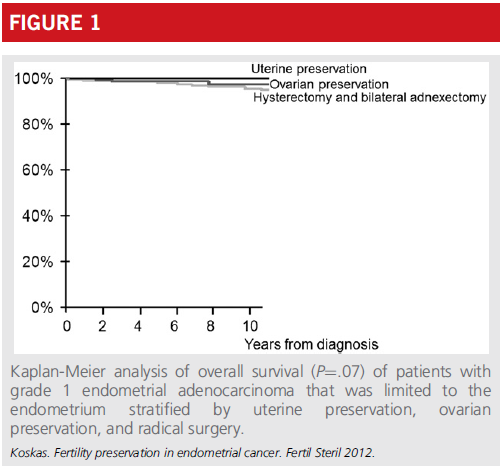 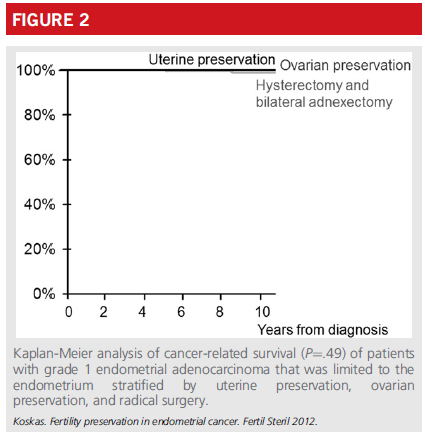 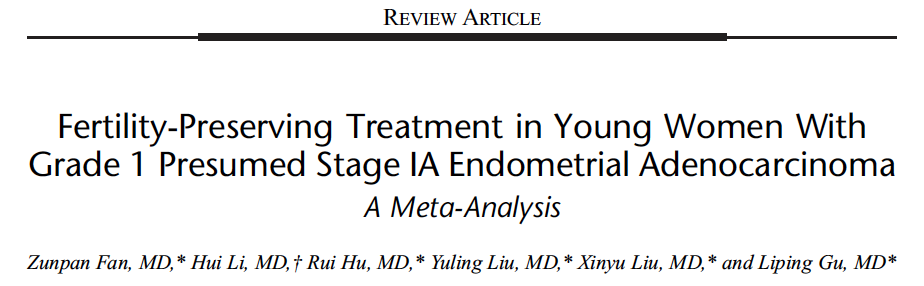 [Speaker Notes: This meta-analysis was to investigate the different efficacies of various fertility-preserving therapies for grade 1 presumed stage IA endometrial cancer.
 A total of 619 cases were included in this study.

The existing results show that patients who received hysteroscopic resection followed by progestin therapy achieved the highest CRR. Patients who received oral progestin only might be more likely to recur and have more systemic adverse effects. Recent intrauterine progestin therapy such as levonorgestrel-releasing intrauterine system combined with gonadotropin-release hormone receptor agonist/progestin have a satisfactory PregR and low ReR rate.]
SLND in atypical Hyperplasia
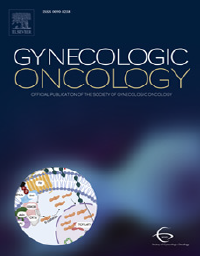 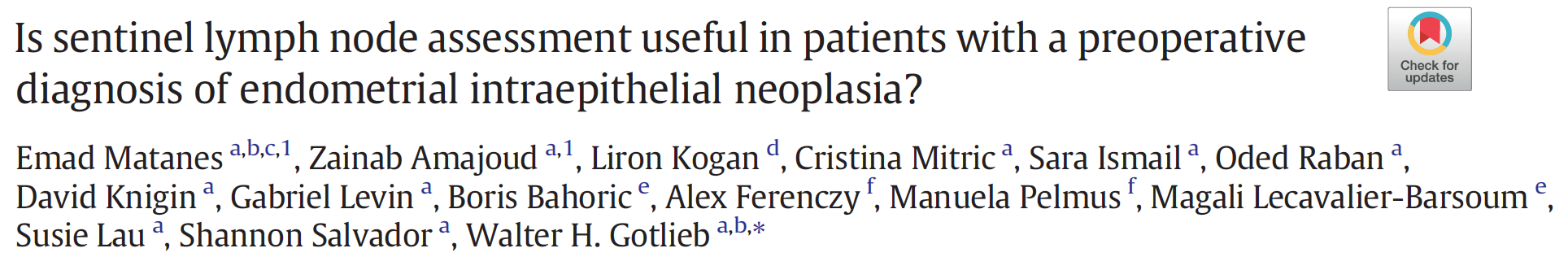 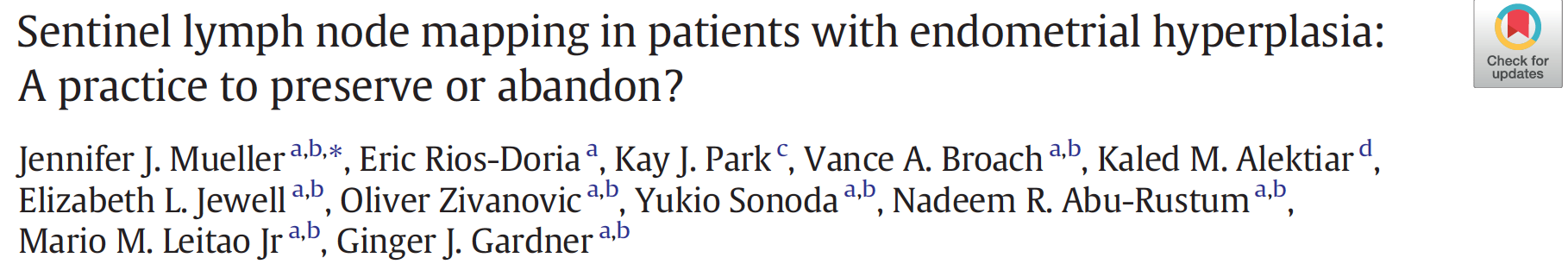 (*bei diesen Pat wäre ohne das Wissen um den Nodalstatus entweder eine sekundäre LND oder eine „erweiterte“ adjuvante Therapie  (z.B. EBRT) hinzugekommen)
Mueller et al. GynOncol 2023; Matanes et al GynOncol 2023
How to select patients with higher response rate / less recurrence risk ??
[Speaker Notes: But the big question that we look always to answer is :]
Response rates
Meta-analyses indicate that 

72%–76% of tumors respond to progestins 

20%–41% recur after an initial complete response
Baker J, Obermair A, Gebski V, et al. Efficacy of oral or intrauterine device-delivered progestin in patients with complex endometrial hyperplasia with atypia or early endometrial adenocarcinoma: a meta-analysis and systematic review of the literature. Gynecol Oncol 2012;125:263–70.

Gallos ID, Yap J, Rajkhowa M, et al. Regression, relapse, and live birth rates with fertility-sparing therapy for endometrial cancer and atypical complex endometrial hyperplasia: a systematic review and metaanalysis. Am J Obstet Gynecol 2012;207:266. e1–12.
What about combined treatment ?
Several studies using the combined treatment (hysteroscopic resection followed progesterone treatment) reported lower recurrence rate 

Low recurrence rate as: 10-11%
Laurelli G, Di Vagno G, Scaffa C, Losito S, Del Giudice M, Greggi S. Conservative treatment of early endometrial cancer: preliminary results of a pilot study. Gynecol Oncol. 2011 Jan;120(1):43-6
Mazzon I, Corrado G, Masciullo V, Morricone D, Ferrandina G, Scambia G. Conservative surgical management of stage IA endometrial carcinoma for fertility preservation. Fertil Steril. 2010 Mar 1;93(4):1286-9. doi: 10.1016/j.fertnstert.2008.12.009. Epub 2009 Aug 22.
Shan BE, Ren YL, Sun JM, Tu XY, Jiang ZX, Ju XZ, Zang RY, Wang HY. A prospective study of fertility-sparing treatment with megestrol acetate following hysteroscopic curettage for well-differentiated endometrioid carcinoma and atypical hyperplasia in young women. Arch Gynecol Obstet. 2013 Nov;288(5):1115-23. 
De Marzi P, Bergamini A, Luchini S, Petrone M, Taccagni GL, Mangili G, Colombo G, Candiani M. Hysteroscopic Resection in Fertility-Sparing Surgery for Atypical Hyperplasia and Endometrial Cancer: Safety and Efficacy. J Minim Invasive Gynecol. 2015 Nov-Dec;22(7):1178-82.
[Speaker Notes: Better outcomes were actually seen in case of complete hysteroscopic resection prior to medical treatment with progestins]
To date
Candidates are:


women of childbearing age with pathologic features indicative of excellent prognosis, such as intramucous, well-differentiated (G1),  early stage endometrioid EC
[Speaker Notes: The traditional pathologic features, such as histopathologic type, grade, myometrial invasion, and lymphovascular space invasion (LVSI), are important in assessing prognosis.

However ….]
However, we have some Pitfalls !!!!
Pitfalls
grade and histo-type assignment is subject to imperfect concordance between diagnostic (biopsy or curetting) versus hysterectomy specimens
Tumor stage can only be assigned after definitive surgery, including hysterectomy and loss of reproductive potential
women who are diagnosed with EC before age 50 years have a heightened risk for hereditary cancer syndrome
What about the molecular classification?
[Speaker Notes: In fact, it is acknowledged that: i) grade and histotype assignment is subject to imperfect concordance between diagnostic (biopsy or curetting) versus hysterectomy specimens; ii) tumor stage can only be assigned after definitive surgery, including hysterectomy and loss of reproductive potential; iii) women who are diagnosed with EC before age 50 years have a heightened risk for hereditary cancer syndrome. Therefore, decision making process with respect to a fertility-sparing management must take into consideration the inherent oncologic risk of an inadequately categorized/treated disease and the potential risk of an inherited genetic cancer.]
New molecular classification
DEFINITION OF PROGNOSTIC RISK GROUPS INTEGRATING MOLECULAR MARKERS
Concin N et al. ESGO/ESTRO/ESP guidelines for the management of patients with endometrial carcinoma. Int J Gynecol Cancer. 2021 Jan;31(1):12-39.
[Speaker Notes: Recent advances have expanded our understanding of the genomic features of ECs, leading to the identification of molecular signatures predictive of individual tumor behaviour 

now we know that additional factors like the molecular classification adds another layer of information to the conventional morphologic features and therefore should be integrated in the pathologic report. The new molecular classification provides more Info that should be considered when stratifying the endometrial cancer into risk groups and before opting foe a conservative treatment]
Single classifier
León-Castillo A,et al. Molecular Classification of the PORTEC-3 Trial for High-Risk Endometrial Cancer: Impact on Prognosis and Benefit From Adjuvant Therapy. J Clin Oncol. 2020 Oct 10;38(29):3388-3397
Multiple classifier
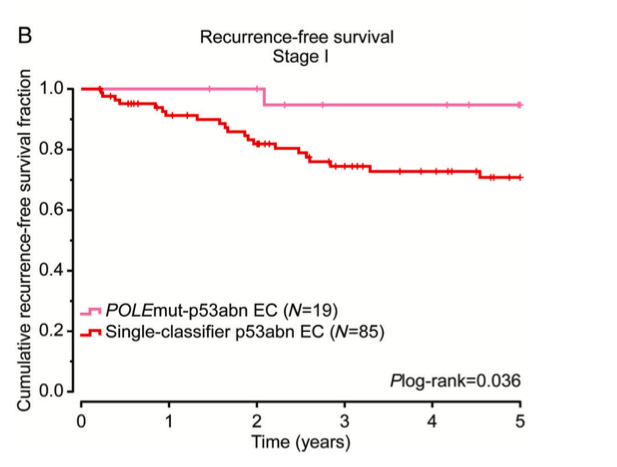 León-Castillo A, et al. Clinicopathological and molecular characterisation of 'multiple-classifier' endometrial carcinomas. J Pathol. 2020 Mar;250(3):312-322.
[Speaker Notes: Survival analysis of multiple-classifier EC compared with single-classifier p53abn EC. Five-year recurrence-free survival analysis of stage I MMRd–p53abn EC (A) and POLEmut–p53abn EC (B) compared with single-classifier p53abn EC. 

These findings support the categorising multiple-classifier POLEmut–p53abn EC as single-classifier POLEmut, and MMRd–p53abn EC as single-classifier MMRd]
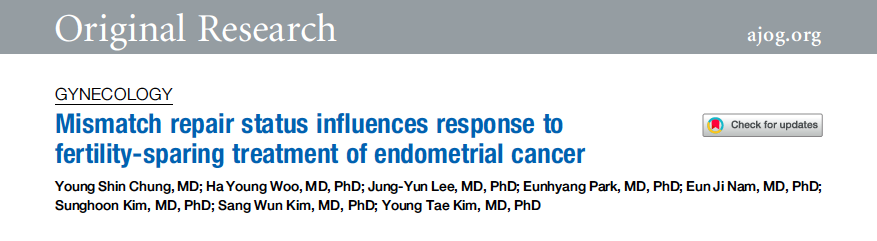 57 endometrial biopsy specimens 
Classification according to the Proactive Molecular Risk Classifier for Endometrial Cancer molecular subtypes (mismatch repair deficiency, DNA polymerase epsilon mutation, wild-type p53, and abnormal p53)
Endpoints: response rate after hormone therapy, recurrence rate after complete response, hysterectomy rate, upstaged diagnosis rate after hysterectomy
[Speaker Notes: A total of 57 endometrial biopsy specimens obtained before hormone therapy were evaluated, and patients were classified
according to the Proactive Molecular Risk Classifier for Endometrial Cancer molecular subtypes (mismatch repair deficiency, DNA polymerase epsilon mutation, wild-type p53, and abnormal p53). The primary endpoint was the response rate after hormone therapy. The secondary endpoint was the recurrence rate after the complete response, hysterectomy rate owing to treatment failure, and upstaged diagnosis rate after hysterectomy]
MMR status
Overall complete response rate: 
75.4%
Need for hysteroscopy
•
Chung YS et al. . Mismatch repair status influences response to fertility-sparing treatment of endometrial cancer. Am J Obstet Gynecol. 2021 Apr;224(4):370.e1-370.e13
[Speaker Notes: Patients with mismatch repair deficiency had a significantly lower complete response or partial response rate than those with wild-type p53 in terms of the best overall response (44.4% vs 82.2%) and complete response rate at 6 months (11.1% vs 53.3%)

Among patients with mismatch repair deficiency, 4 underwent immediate hysterectomy because of treatment failure and 3 presented upstaged diagnosis after hysterectomy

From these results, we may conclude that Mismatch repair status could be used as a predictive biomarker for selecting patients who could
benefit from hormone therapy.]
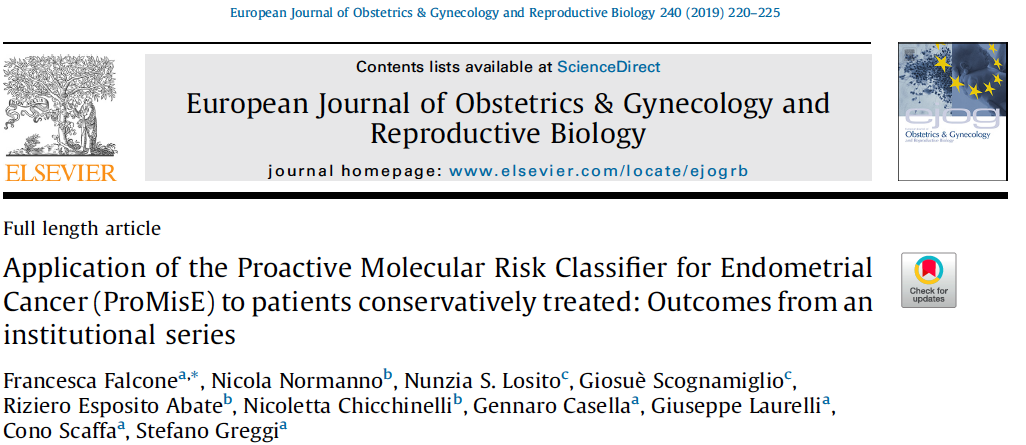 15/25  patients with molecular analysis
Median follow-up : 106 months (range, 24 to 134 months)
Complete regression : 80% and 86.6% at 6 and 9 months
Falcone F et al. Application of the Proactive Molecular Risk Classifier for Endometrial Cancer (ProMisE) to patients conservatively treated: Outcomes from an institutional series. Eur J Obstet Gynecol Reprod Biol. 2019 Sep;240:220-225
15 over 25
Falcone F et al. Application of the Proactive Molecular Risk Classifier for Endometrial Cancer (ProMisE) to patients conservatively treated: Outcomes from an institutional series. Eur J Obstet Gynecol Reprod Biol. 2019 Sep;240:220-225
[Speaker Notes: Here we will show data of a small cohort (n = 15) analyzed by Falcone et al. reporting in their analysis of biopsy samples of young women with
endometrial cancer, that 46.7% were MMR abnormal, 6.6% POLE EDM, 0% p53 abnormal and 46.7% p53 wild type
Three patients (20%) had more than one molecular feature. 

Molecular analysis methods were used in 25 patients (stage IA, G1-2 endometrioid EC), of whom 15 (60%) represented fully evaluable cases.]
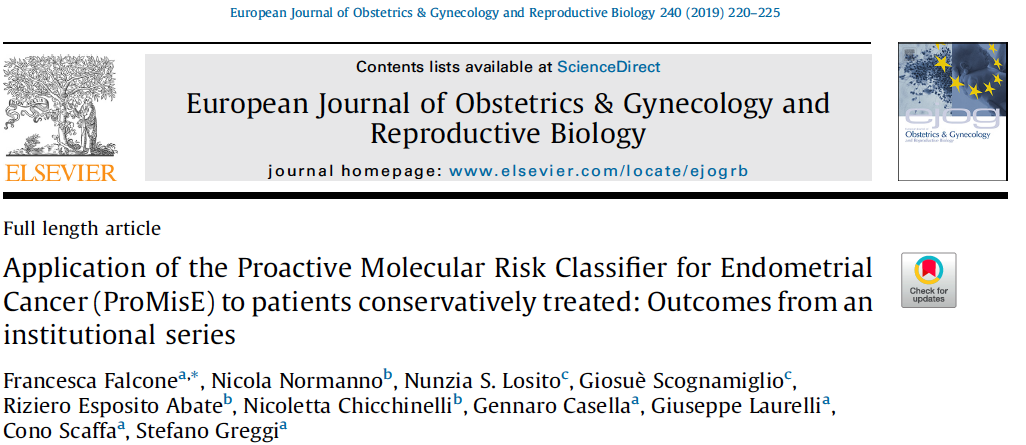 [Speaker Notes: 7 out of 15 patients had MMR abnormality
5 out of these 7 presented : progressive or persistence disease, 1 recurrence, diagnosis of metachronous cancers (breast, colon)]
MMRd
in young women undergoing hysteroscopic resection plus progestin AEH and EEC, MMR-deficiency
 does not appear as a significant predictor of resistance to treatment, 
but rather as a predictor of recurrence with 100% specificity.
Molecular characterization of patients with endometrioid endometrial intraepithelial neoplasia (n = 37) and outcome. Puechl, A.M. Cancers 2021, 13, 2847.
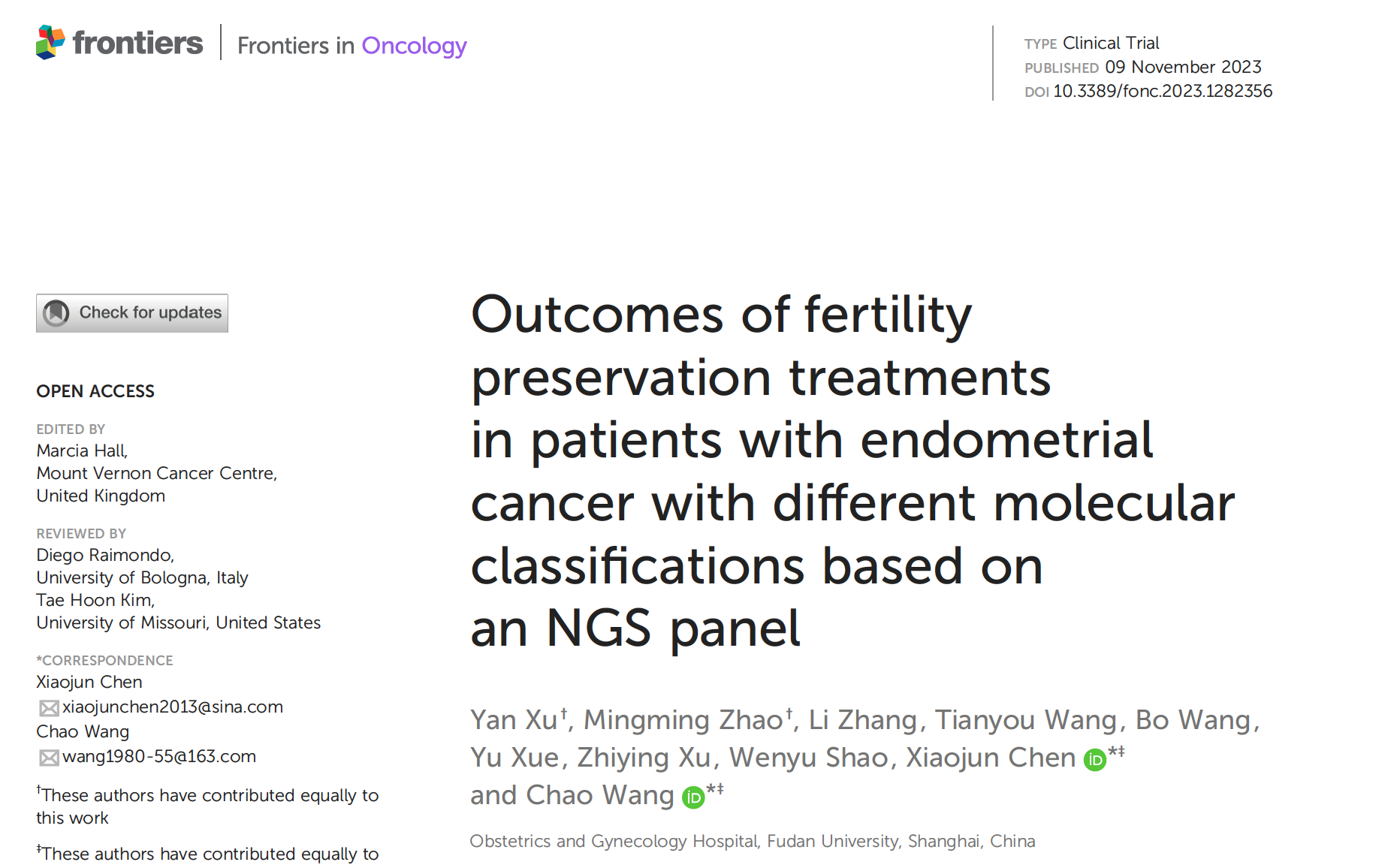 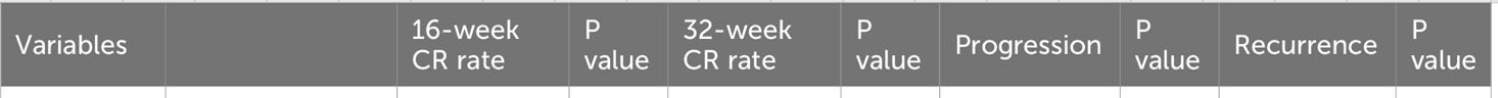 Xu Y, Zhao M, Zhang L, Wang T, Wang B, Xue Y, Xu Z, Shao W, Chen X and Wang C
(2023) Outcomes of fertility preservation treatments in patients with endometrial cancer with different molecular classifications based on an NGS panel. Front. Oncol. 13:1282356.
POLE mutations had the highest disease progression rate (50.0%, P=0.013), 
microsatellite instability-high (MSI-H) group had the highest recurrence rate (50.0%, P=0.042). 
PIK3CA mutation (hazard ratio (HR): 0.61; Overweight (HR: 0.56; 95% CI: 0.32–0.96; P=0.033) and Obesity (HR: 0.44; 95% CI: 0.20–0.95; P=0.036) were associated with a significantly lower cumulative complete response (CR) rate.
Fig. S3. Risk factors related to CR rate in EEC patients. Univariate and multivariate cox regression models were used to identify risk factors associated with fertility preserving treatment …
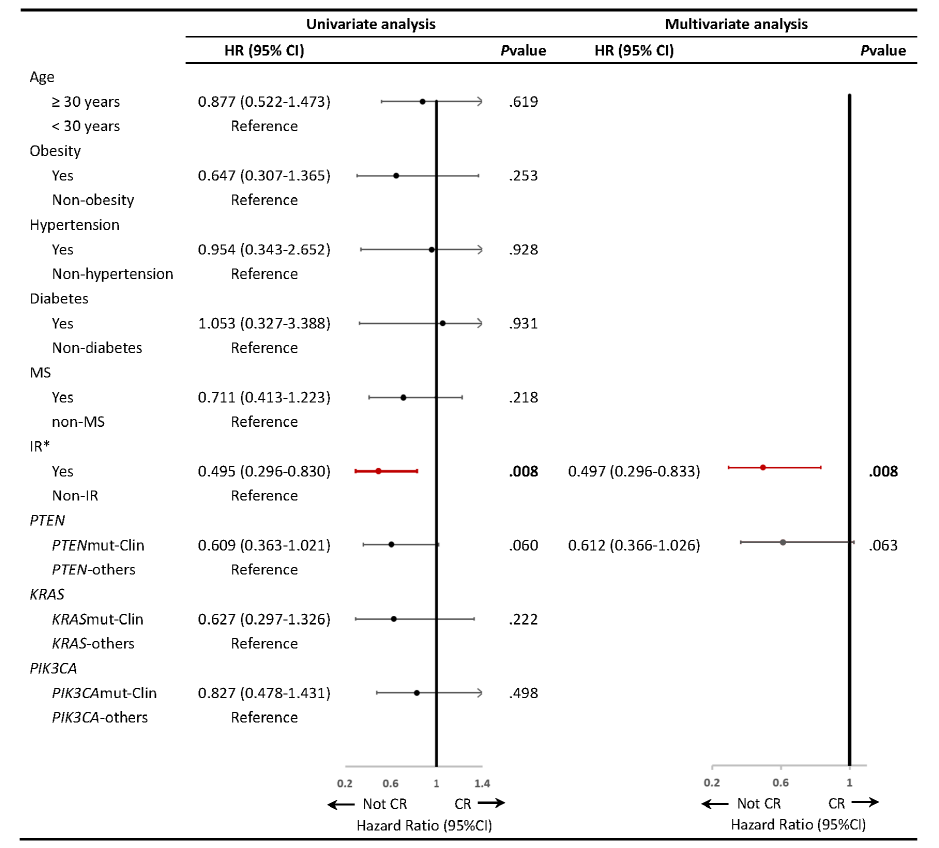 J Gynecol Oncol 2023 Jul;34(4):e53. https://doi.org/10.3802/jgo.2023.34.e53
[Speaker Notes: Fig. S3. Risk factors related to CR rate in EEC patients. Univariate and multivariate cox regression models were used to identify risk factors associated with fertility preserving treatment outcomes according to CR rates in patients with EEC.
(name of the gene) mut-Clin, genes harboring variants in tiers I and II; (name of the gene) -others, genes with wild-type or variants in tier III or IV; CI, confidence interval; CR, complete response; HR, hazard ratio; IR, insulin-resistance; EEC, endometrioid endometrial cancer; MS, metastatic syndrome.
*Missing data for 1 case for IR.]
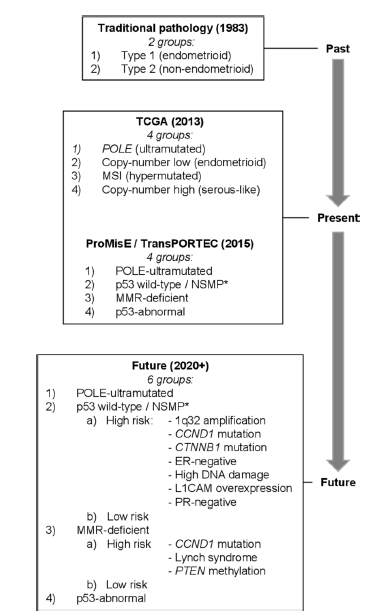 Evolution of the classification of endometrial cancer. Since TCGA classified endometrial cancers into four prognostically distinct molecular subtypes in 2013, stratification of tumors into risk groups using molecular markers has been and continues to be improved.
In this review, the authors examined how response rates to progestin treatment of low-grade endometrial cancer can be improved
Baxter E, et al. Improving response to progestin treatment of low-grade endometrial cancer. Int J Gynecol Cancer. 2020 Nov;30(11):1811-1823
[Speaker Notes: In this review, the authors examined how response rates to progestin treatment of low-grade endometrial cancer can be improved. After reviewing 19 studies they concluded that DNA polymerase epsilon (POLE)-ultramutated tumors and a subset of p53 wild-type or DNA mismatch repair (MMR)-deficient tumors with ‘low-risk’ features (eg, progesterone and estrogen receptor-positive) may have improved response rates, though this needs to be validated.



CCND1, cyclin D1; CTNNB1, catenin beta 1; ER, estrogen receptor; L1CAM, L1 cell adhesion molecule; MMR, mismatch repair; MSI, microsatellite instability; *NSMP, no specific molecular profile; POLE, polymerase epsilon; PR, progesterone receptor; PTEN, phosphatase and tensin homolog.]
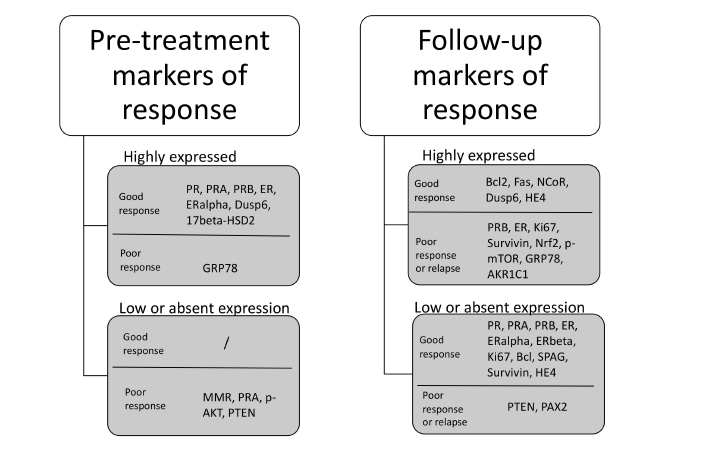 Key message
The most useful markers of response to conservative treatment of endometrial hyperplasia and cancer may be:

- progesterone receptor and estrogen receptor isoforms in the pretreatment phase 

- Nrf2, survivin, Bcl2 and Ki67 on follow up 

Further studies are needed for several other promising markers.
Summary of statistically significant immunohistochemical markers for conservative management
Travaglino A et al. Immunohistochemical predictive markers of response to conservative treatment of endometrial hyperplasia and early endometrial cancer: A systematic review. Acta Obstet Gynecol Scand. 2019 Sep;98(9):1086-1099
[Speaker Notes: A recent review was published on on immunohistochemical markers predicting response to treatment and evaluating treatment
during follow-up period.

The study showed that staining for progesterone and estrogen receptor expression was important prior to treatment, but that an indicator of good response was also Dusp6, a marker of the mitogen-activated protein kinase (MAPK) signaling pathway. An absent expression, deficiency of MMR, was an important sign of potential therapy failure as was the involvement of PTEN, an activator of the mTOR/AKT/PI3K pathway. 

This shows that next to understanding of progesterone and estrogen signaling, further focus is needed towards the pathways of MAPK and mTOR/AKT/PI3K.]
The Case of MMR
MMR-deficient tumors with wild type CCND1 are:
 estrogen receptor and progesterone receptor positive 
lack PTEN methylation 
and
without Lynch syndrome, and MSI

could be potentially considered low-risk endometrial cancer tumors
need for further investigations
This indicates the need for further investigations of additional molecular markers:
 
mutational status of beta-catenin (CTNNB1), 
L1 cell adhesion molecule (L1CAM), 
estrogen receptor and progesterone receptor status, 
PTEN methylation status 
CCND1, and other markers that could potentially improve the risk stratification models in the future.
POLE ultramutated endometrial carcinoma
AND HOW TO MATCH THESE WITH HISTOLOGY (Grade2???....)
Clinical practice of molecular classification in conservative treatment
Till now, the majority published series on fertility preserving treatment for endometrial cancer examined the traditional pathologic features before deciding about a conservative treatment 

Limited data considered the new molecular classification 

If we need to extrapolate the prognostic findings of the new molecular classification we may say:
Conservative treatment can be considered with low risk EC patients with POLE mutation?, p-53 wild type
P53 mutated EC patients could not be good candidates for conservative treatment
MMRd shows poor response to progestin treatment unless presence of low risk features (progesterone and estrogen receptor-positive)
[Speaker Notes: The current challenge is to identify the group of women with endometrial cancer and low-risk features that would benefit from more conservative treatment options. More focus in management needs to be aimed towards the preservation of quality of life, without jeopardizing oncological outcomes]
Role of molecular classification in conservative treatment for endometrial cancer
Analyse of 58 Pat. (22 EC, 36 EIN), Progression or  response: p53-abn (50%), MMR-d (33%), POL-E mut (25%), NSMP (13%) Puechl et al. Cancers 2021
MMR-Status and CR/PR: 44.4% (MMR-d) vs. 82.2% (MMR-p) (Analyse of 57 Pat.) Chung YS et al, Am J Obstet Gynecol. 2021
CTNNB1 mutation?  9x risk for recurrence (Meyers et al. β-Catenin mutations in recurrent FIGO IA grade I endometrioid endometrial cancers. GO 2014)
[Speaker Notes: Nicht alle Stage IA grade 1 Patientinnen haben die gleiche Tumorbiologie und die entsprechende Outcomes  daher muss man doch diese molekulare Klassifikation nutzen bei Diskussion der fertilitätserhaltende Therapie 

Berücksichtigung der p53- und L1CAM-Expression bei der Indikationsstellung zur fertilitätserhaltenden Therapie (S3 Leitlinie)

Aktuelle Daten erlauben keine klinische Applikationen um die potentiziellen Kandidatinnen für FST zu erweitern 

Chung YS hormone treatment, EC pats 
Puechl: 22 EC, the rest EIN, IUD Levonorgestrel , totatl 58]
Mutlu,Cancers 2022, 14, 5187
Algorithm for the selection of young patients with endometrial cancer wishing to preserve fertility according to the molecular subtype. *Stage IA was assessed using MRI and/or US. The absence of myometrial infiltration is mandatory. **The hysteroscopic specimen should allow the adequate pathological, immunohistochemical, and molecular assays.
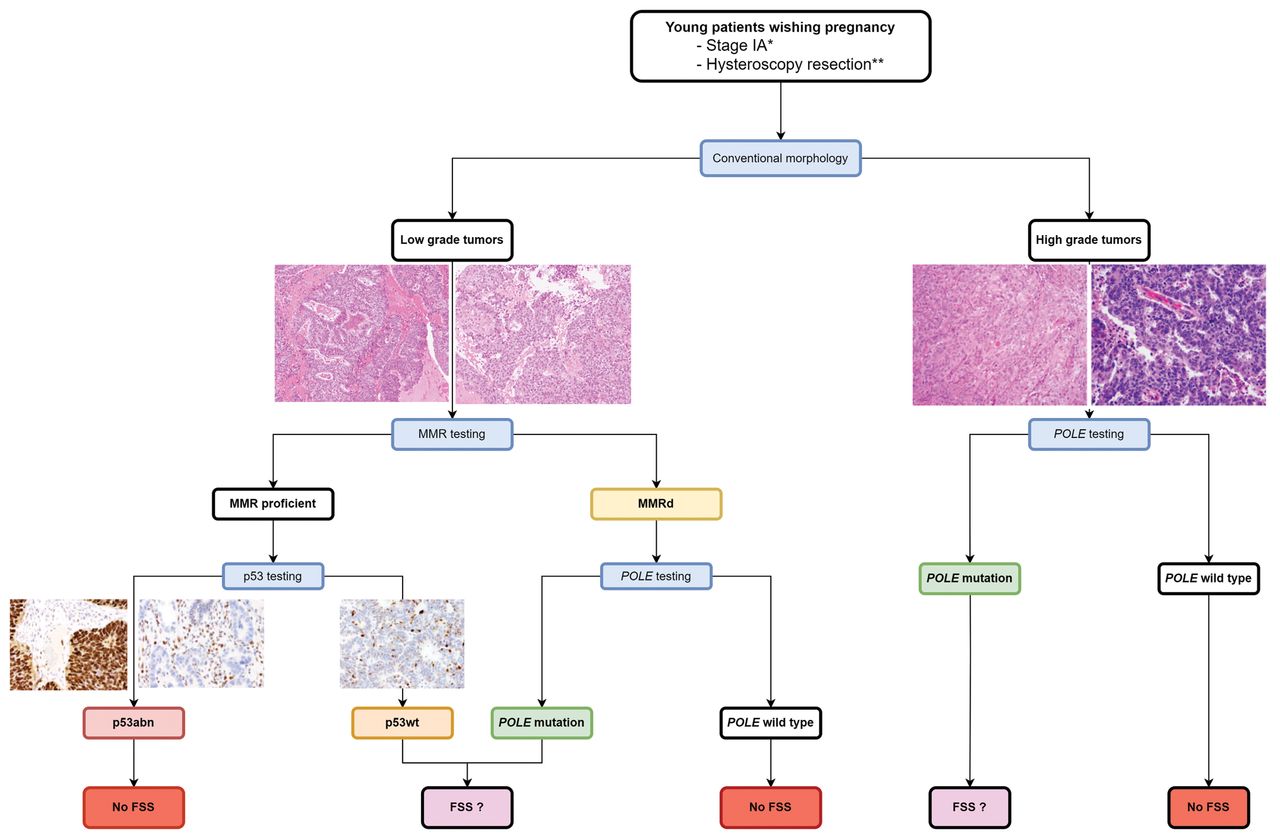 MOHAMED AMINE BANI et al. Anticancer Res 2024;44:445-452
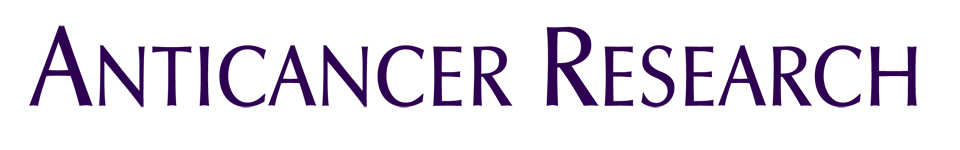 Copyright © 2024 International Institute of Anticancer Research (Dr. George J. Delinasios), All rights reserved.
[Speaker Notes: Algorithm for the selection of young patients with endometrial cancer wishing to preserve fertility according to the molecular subtype. *Stage IA was assessed using MRI and/or US. The absence of myometrial infiltration is mandatory. **The hysteroscopic specimen should allow the adequate pathological, immunohistochemical, and molecular assays. POLE: Polymerase epsilon; MMRd: mismatch repair deficiency; FSS: fertility-sparing strategy.]
Algorithm for the molecular subtyping of endometrial carcinomas and their corresponding prognosis.
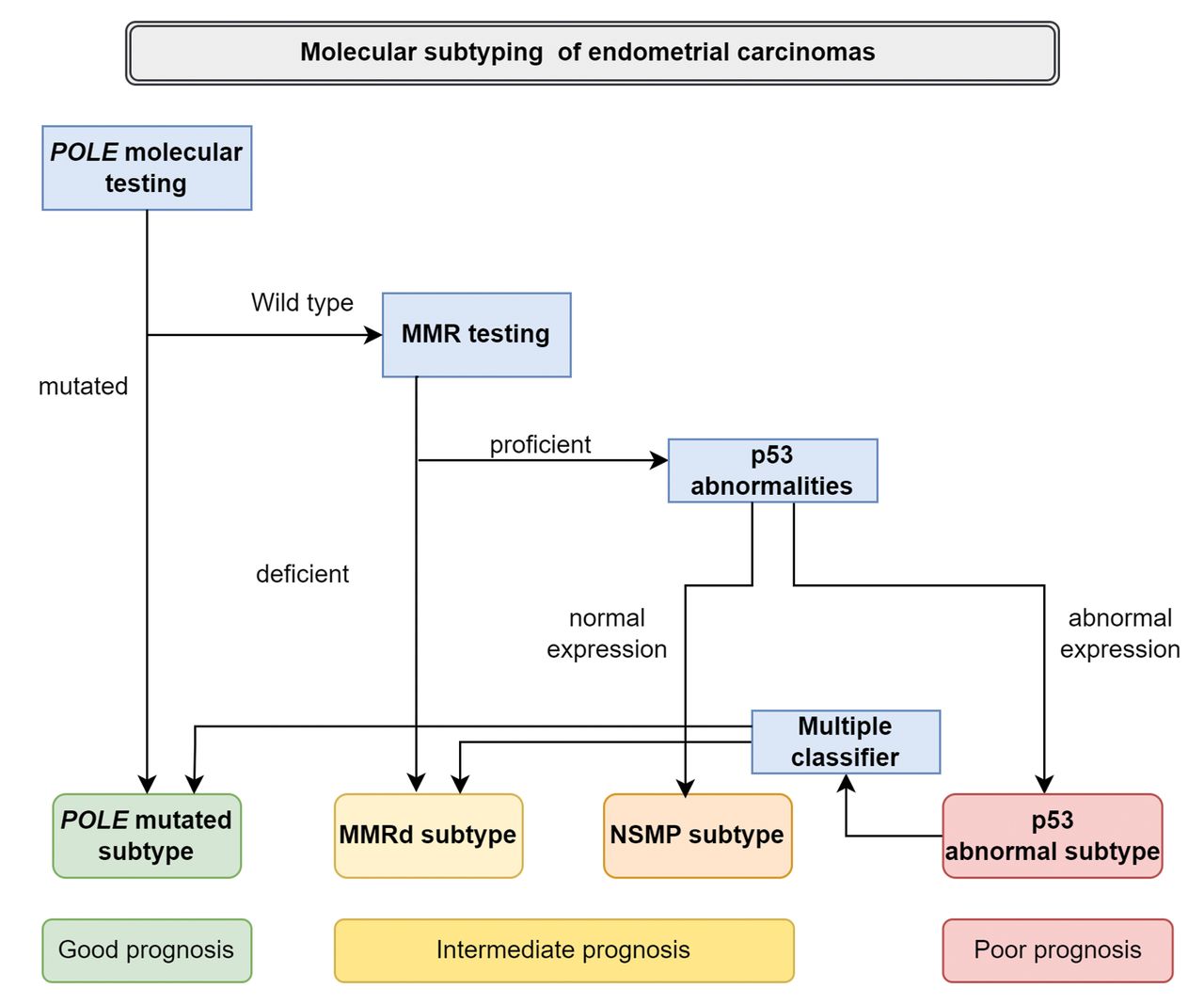 MOHAMED AMINE BANI et al. Anticancer Res 2024;44:445-452
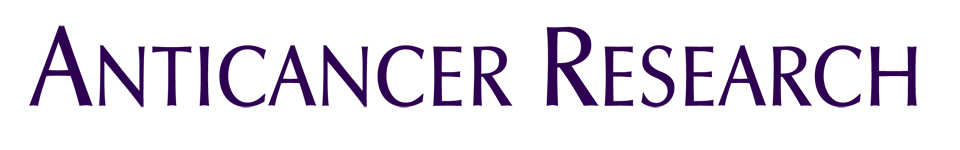 Copyright © 2024 International Institute of Anticancer Research (Dr. George J. Delinasios), All rights reserved.
[Speaker Notes: Algorithm for the molecular subtyping of endometrial carcinomas and their corresponding prognosis. Molecular testing for POLE mutation can be performed using polymerase chain reaction or next generation sequencing. MMR testing can be performed using immunohistochemistry or polymerase chain reaction. Abnormalities in the expression of p53 are investigated using immunohistochemistry. POLE: Polymerase epsilon; MMRd: mismatch repair deficient; NLMP: non-specific molecular profile.]
Algorithm for the selection of young patients with endometrial cancer wishing to preserve fertility according to the molecular subtype. *Stage IA was assessed using MRI and/or US. The absence of myometrial infiltration is mandatory. **The hysteroscopic specimen should allow the adequate pathological, immunohistochemical, and molecular assays.
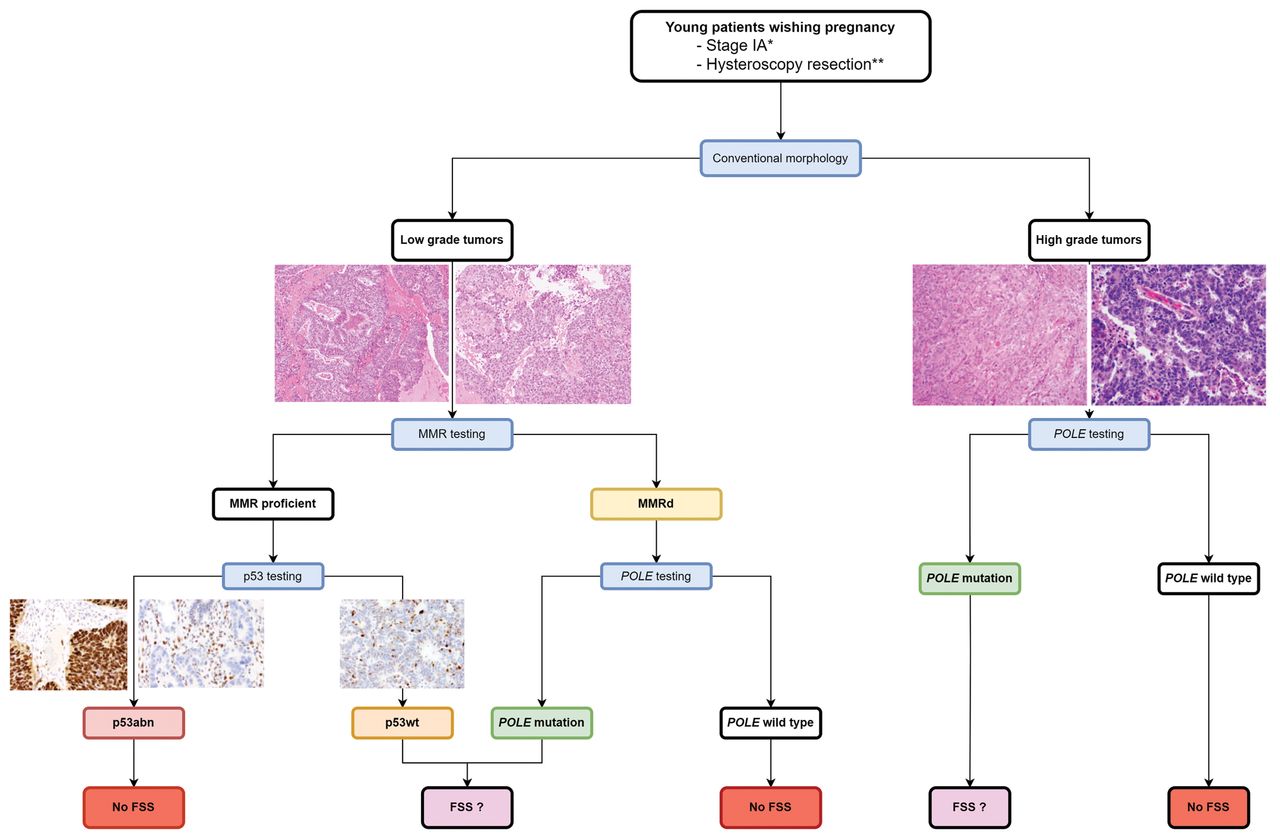 MOHAMED AMINE BANI et al. Anticancer Res 2024;44:445-452
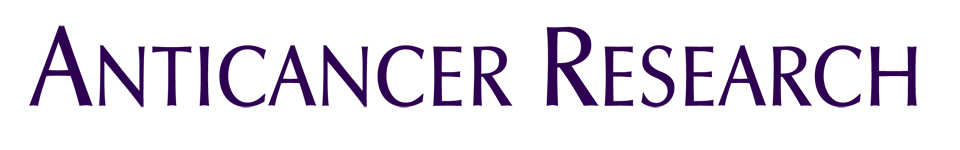 Copyright © 2024 International Institute of Anticancer Research (Dr. George J. Delinasios), All rights reserved.
[Speaker Notes: Algorithm for the selection of young patients with endometrial cancer wishing to preserve fertility according to the molecular subtype. *Stage IA was assessed using MRI and/or US. The absence of myometrial infiltration is mandatory. **The hysteroscopic specimen should allow the adequate pathological, immunohistochemical, and molecular assays. POLE: Polymerase epsilon; MMRd: mismatch repair deficiency; FSS: fertility-sparing strategy.]
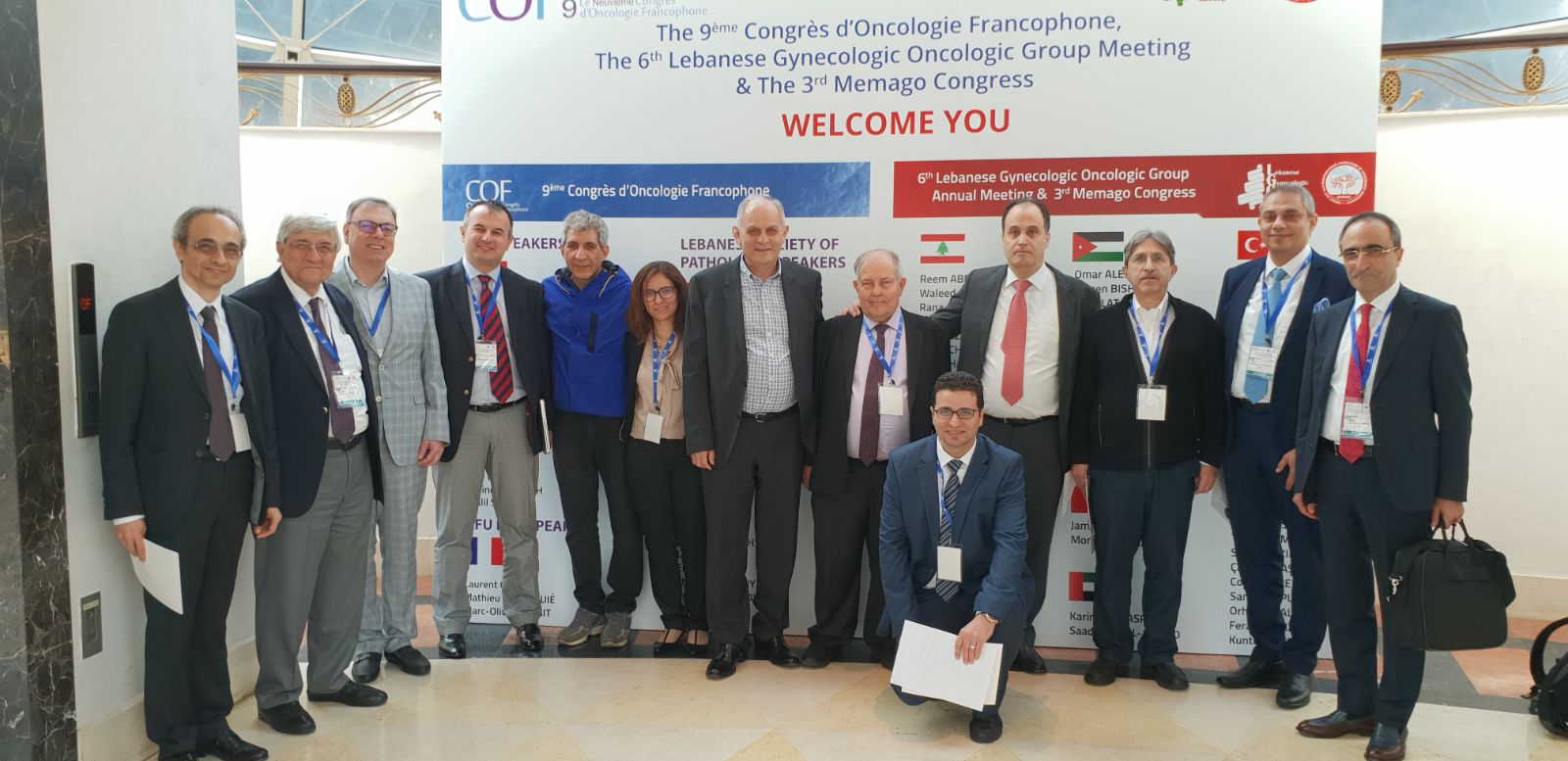 Thank you